III CONGRESSO MÉDICO DE FERNANDÓPOLIS – III COMFER
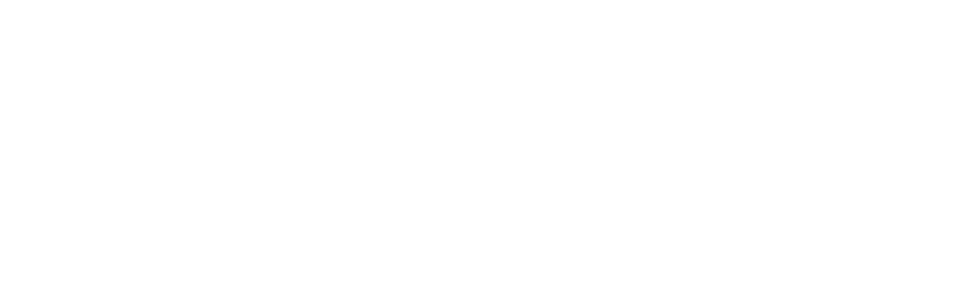 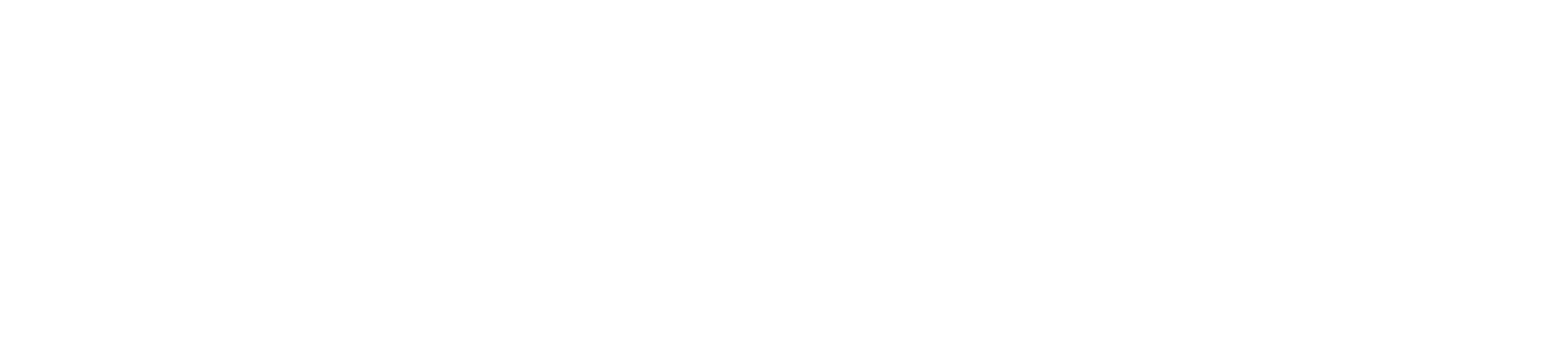 TÍTULO DO TRABALHO (ATÉ 15 PALAVRAS)
Fonte Arial, Negrito, Maiúsculo, Tamanho 66, Cor  Laranja Escuro 2, Centralizado
Nome do autor¹; Nome do Co-autor²; Nome do Co-autor³; Nome do orientador
1,2 Graduando em Medicina pela Universidade Brasil, Fernandópolis, São Paulo, Brasil.
3 Graduando em Enfermagem pela Universidade Brasil, Fernandópolis, São Paulo, Brasil.
4 Enfermeiro. Mestre em Ciências da Saúde pela Universidade Brasil, Fernandópolis, São Paulo, Brasil.
E-mail do autor principal para correspondência: XXXXX@gmail.com
(Se houver financiamento, indicar o órgão de fomento neste espaço)

Fonte Arial, Tamanho 36, Maiúsculo e Minúsculo, Cor preta, Centralizado. Deverá conter no máximo 6 autores
INTRODUÇÃO E OBJETIVO
(Fonte Arial, Negrito)
TABELA 1.Resultados de umidade, poder calorífico e lignina para os resíduos.
Este documento descreve os aspectos da formatação do modelo de poster/banner, portanto serve como referência. Os nomes dos Autores deverão vir abaixo do título, em espaço simples, centralizado, escrito por extenso (nome e sobrenome), separado vírgula, em fonte Arial. 
     Será permitido, no máximo, 7 autores por resumo. O título do trabalho deve conter letra com tamanho 66 arial, 
	Na introdução deve conter de forma resumida o problema e objetivos da pesquisa.
Fonte:
As legendas devem ser posicionadas acima, devem estar centralizadas e também terem fonte Arial, tamanho 32.
	Nos resultados apresentar a discussão em seus principais aspectos, evidenciando de maneira assertiva as respostas para os questionamentos e objetivos da pesquisa.
2. MATERIAIS E MÉTODOS
A metodologia deve conter o método, tipo de pesquisa e tipo de análise. População e amostra se for o caso e os instrumentos técnicos de coleta de dados, bem como local e período de realização da pesquisa.
	 Cada subtítulo (Introdução, Material e Métodos, Resultados e Discussão, Conclusão e Referências Bibliográficas) devem ser em Arial, negrito.
4. CONCLUSÃO OU CONSIDERAÇÕES FINAIS
A conclusão deve ser breve e responder às questões correspondentes aos objetivos. Caso seja necessário, pode ser apresentado as recomendações e sugestões para trabalhos futuros.
3. RESULTADOS E DISCUSSÃO
Os resultados devem responder aos objetivos, caso seja possível, insira figuras, tabelas ou quadros para ilustrar o resultado e a discussão acerca da pesquisa.
	Todas as figuras, tabelas, gráficos devem ser numerados e intitulados conforme o modelo.
5. REFERÊNCIAS
(Fonte Arial, Tamanho 32, seguir as normas da ABNT, mínimo 3  e no máximo 6)
.
Nas legendas das figuras colocar fonte Arial, tamanho 32 alinhamento a esquerda e cor preta. Veja exemplo a seguir.
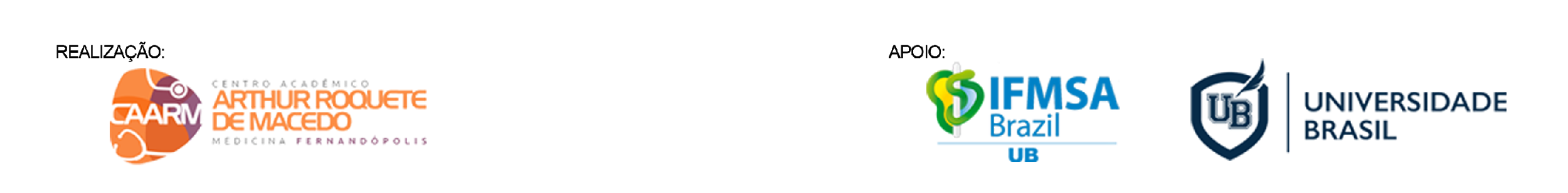